Y5&6 TOP SPELLERS TODAY
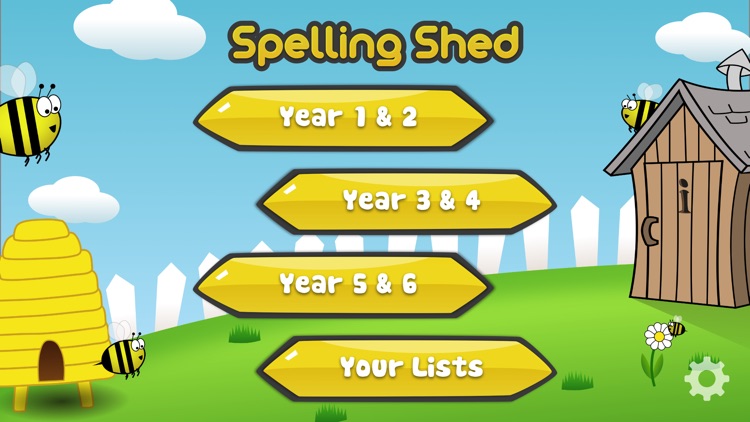 1st = Nelly 143 points

2nd = Jack 94 points

3rd = Heidi 28 points

4th = Holly H 20 points

5th = Dante 14 points

6th = Amy 12 points

7th = Megan 11 points

8th = Lily 9 points

9th = Toby, Zac and Nia 8 points
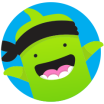 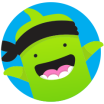 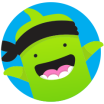 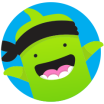 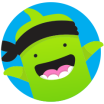 These are the amount of dojos you have received for your efforts today!
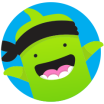 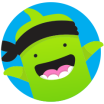 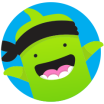 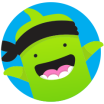 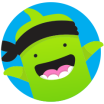 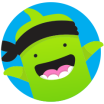 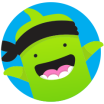 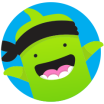 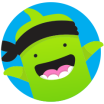 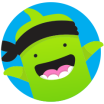 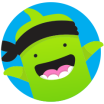 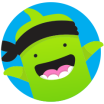 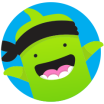 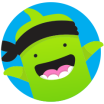 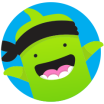 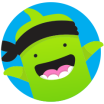 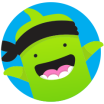 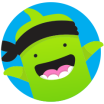 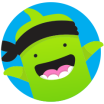 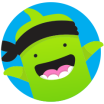 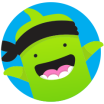 Everybody else earns 1 dojo for practising their spellings today!
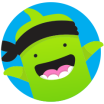 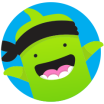 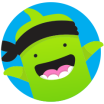 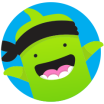 Here’s what Y5&6 have been 
focusing on at home today.
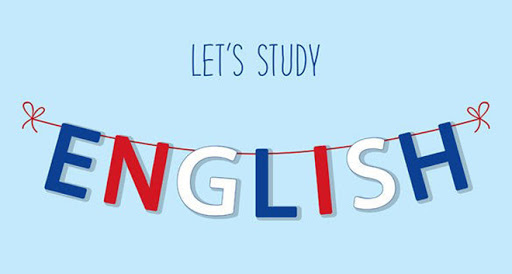 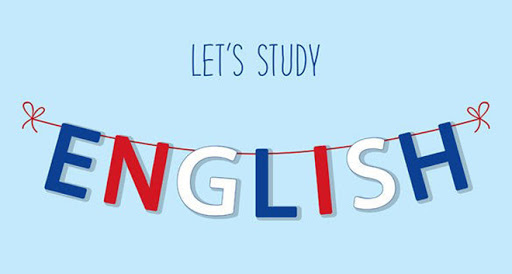 Here’s what Y5&6 have been focusing on at home today.
Cassie’s extract from yesterday
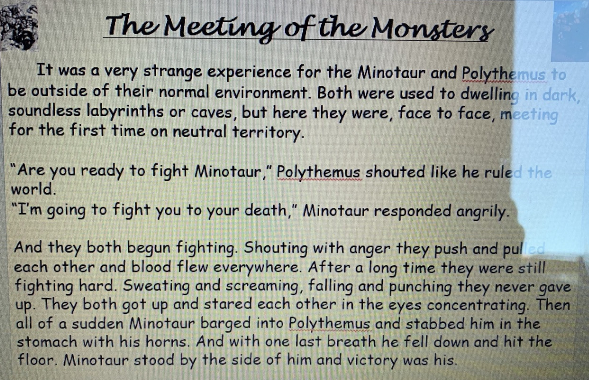 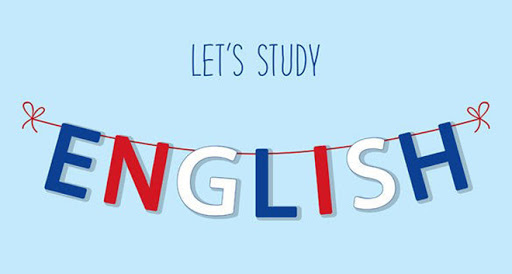 Here’s what Y5&6 have been focusing on at home today.
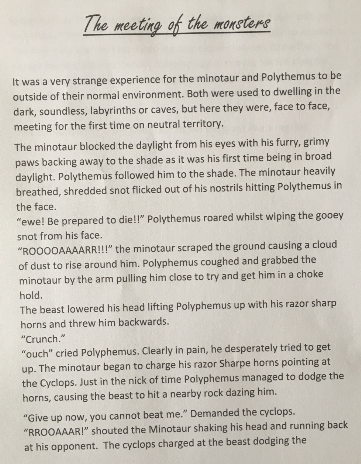 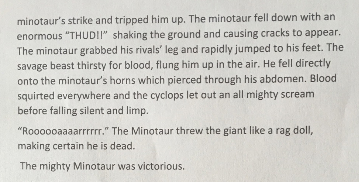 Nelly’s extract from yesterday
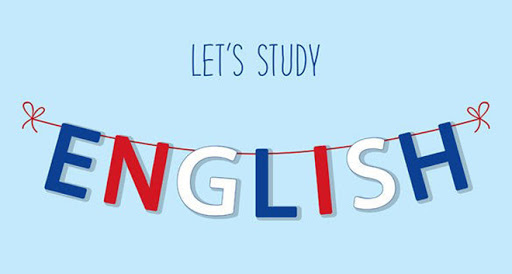 Here’s what Y5&6 have been focusing on at home today.
Katie’s extract from yesterday
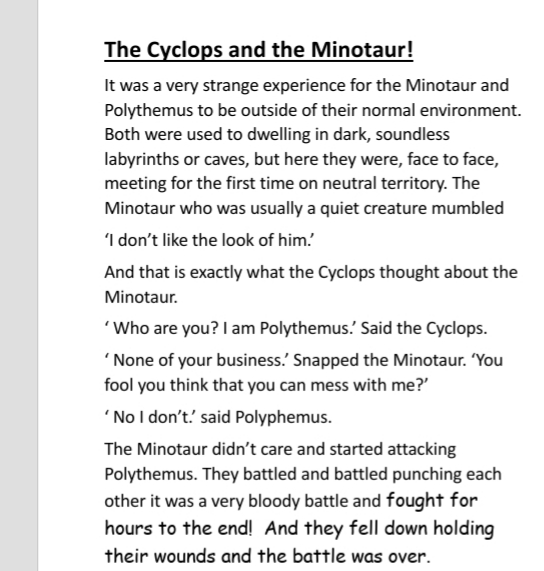 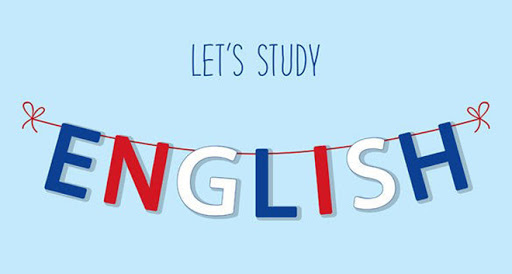 Here’s what Y5&6 have been focusing on at home today.
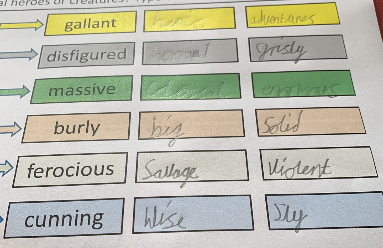 Henry’s synonyms
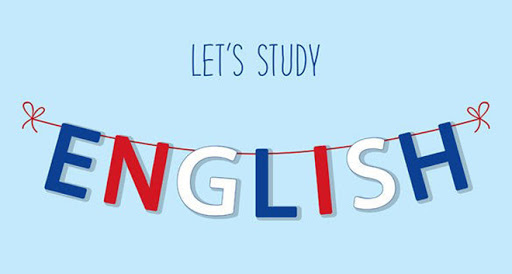 Here’s what Y5&6 have been focusing on at home today.
Toby’s synonyms
brave
gallant
handsome
heroic
monstrous
ugly
disfigured
gross
large
huge
massive
humongous
strong
burly
muscly
towering
vicious
ferocious
scary
angry
clever
cunning
intelligent
smart
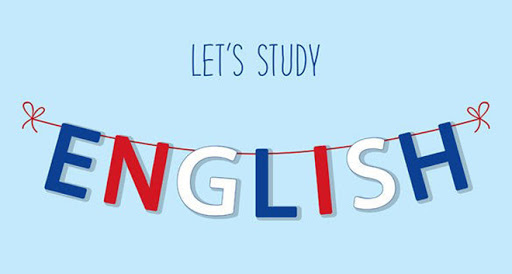 Here’s what Y5&6 have been focusing on at home today.
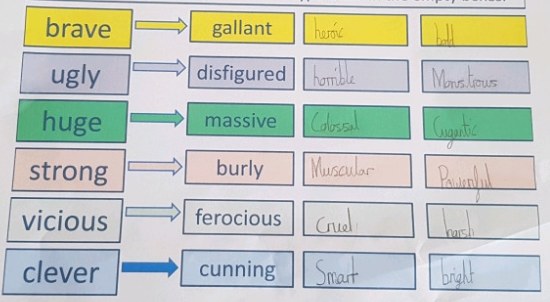 Cameron’s synonyms
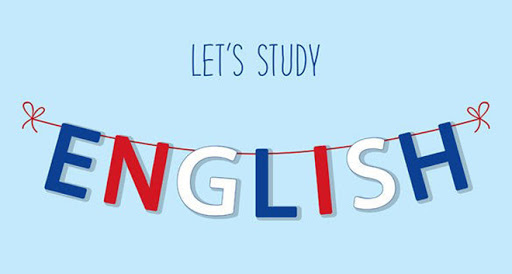 Here’s what Y5&6 have been focusing on at home today.
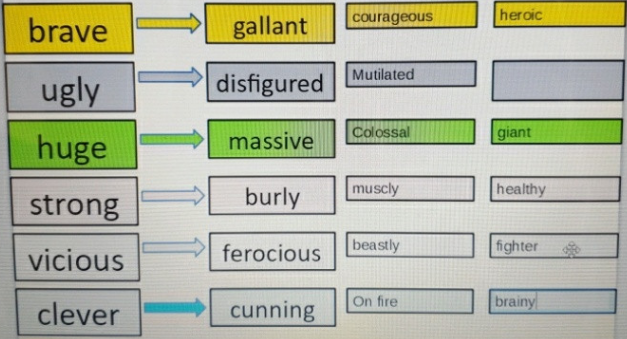 Bethany’s synonyms
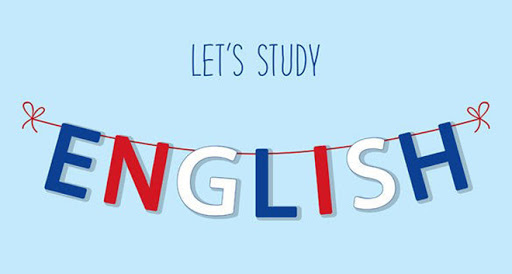 Here’s what Y5&6 have been focusing on at home today.
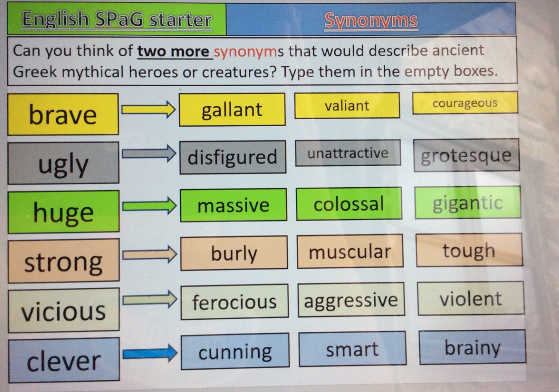 Reuben’s synonyms
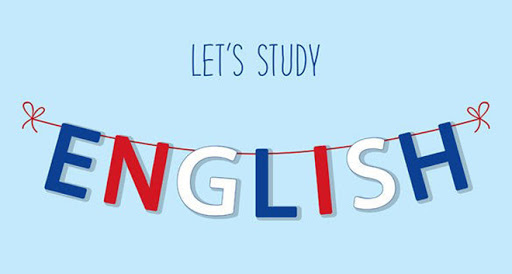 Here’s what Y5&6 have been focusing on at home today.
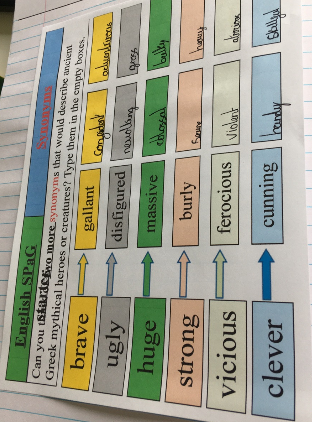 Isla’s synonyms
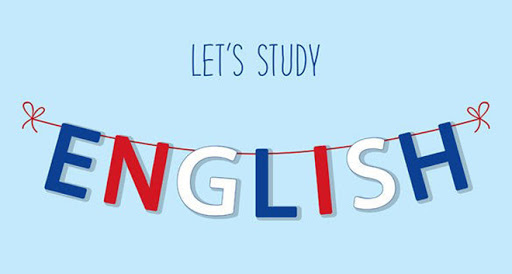 Here’s what Y5&6 have been focusing on at home today.
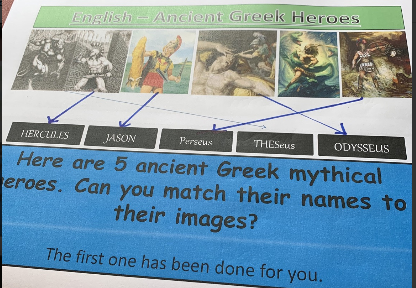 Henry’s matched the ancient Greek heroes to their images
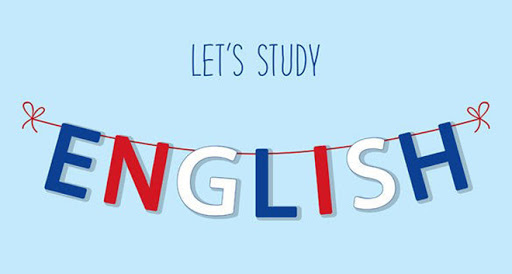 Here’s what Y5&6 have been focusing on at home today.
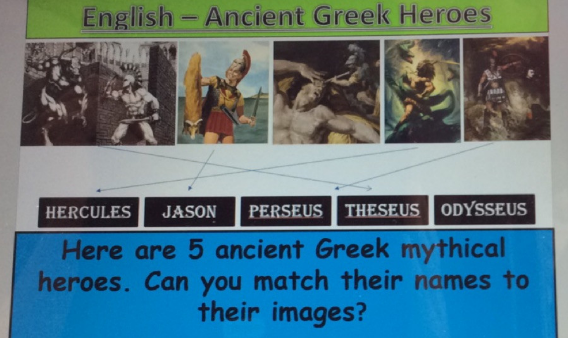 Reuben’s matched the ancient Greek heroes to their images
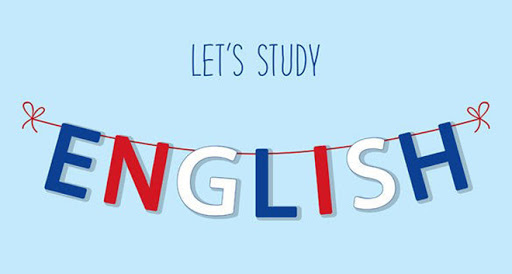 Here’s what Y5&6 have been focusing on at home today.
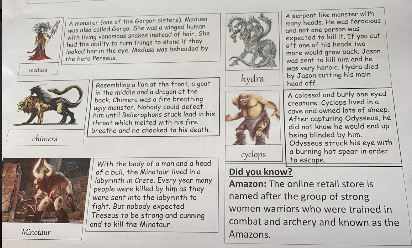 Henry has produced a non-chronological report about some of the ancient Greek mythical creatures
Katie has produced a non-chronological report about some of the ancient Greek mythical creatures
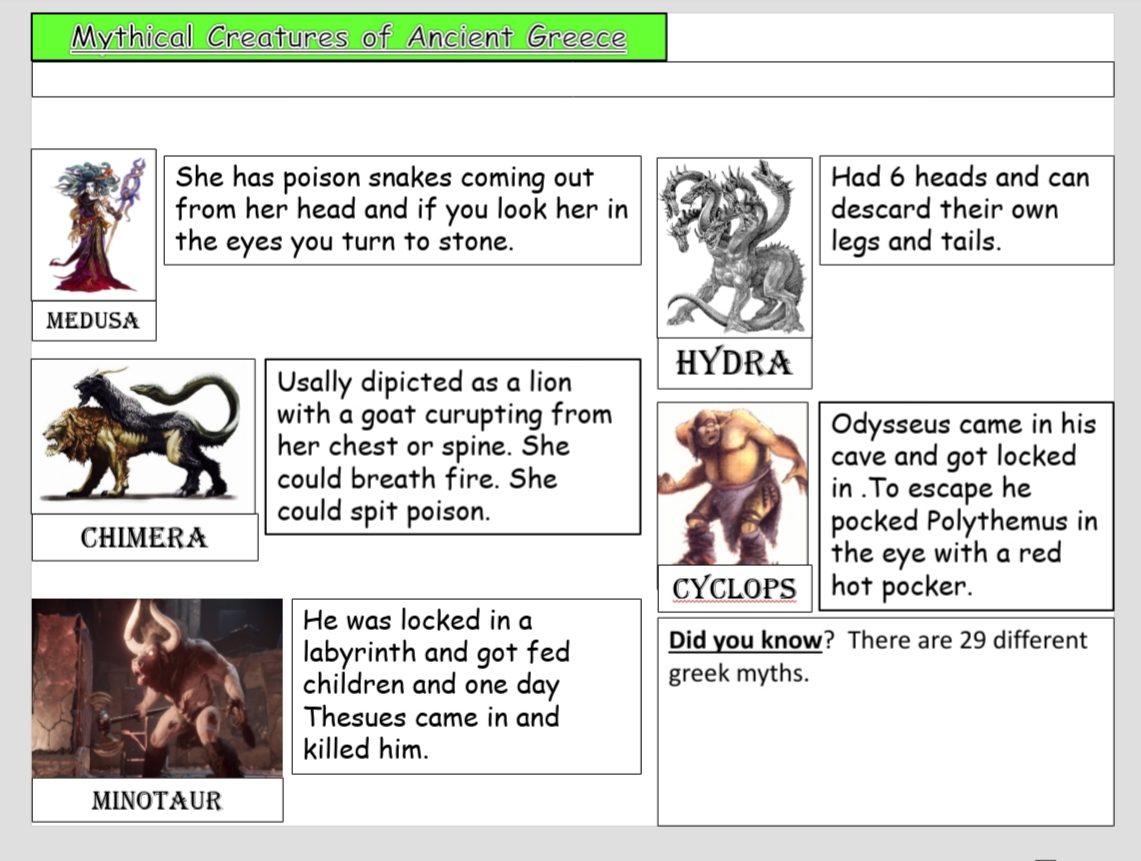 Cameron has produced a non-chronological report about some of the ancient Greek mythical creatures
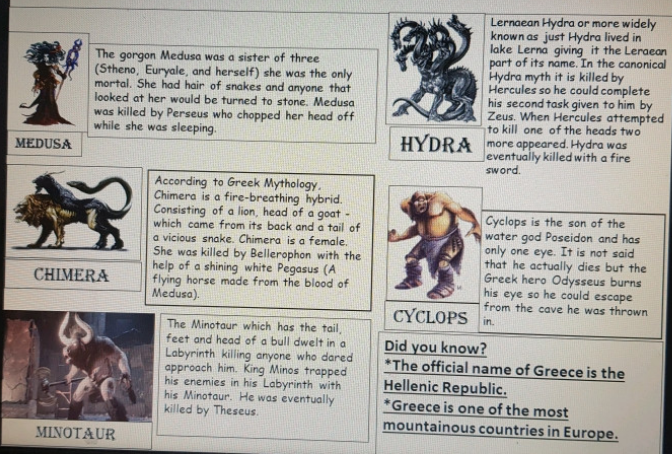 Reuben has produced a non-chronological report about some of the ancient Greek mythical creatures, including a super introduction
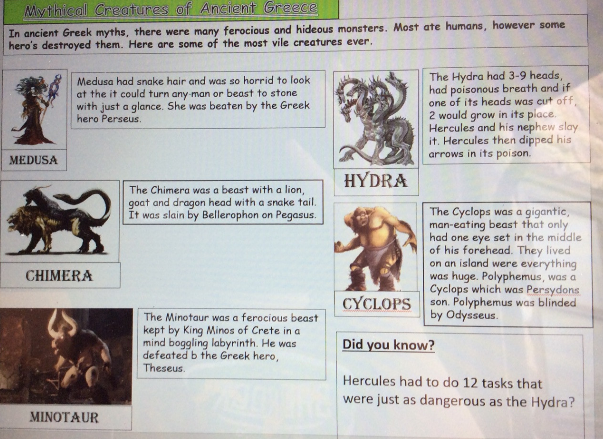 Toby has produced a non-chronological report about some of the ancient Greek mythical creatures
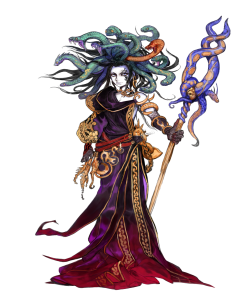 Hyrda was a giant swamp snake with many heads. He was killed by Hercules who chopped off his heads and stopped them growing back.
Medusa was vicious and a brutal lady. She turned people to stone, just for looking at her. She was very ugly and had snakes in her hair.
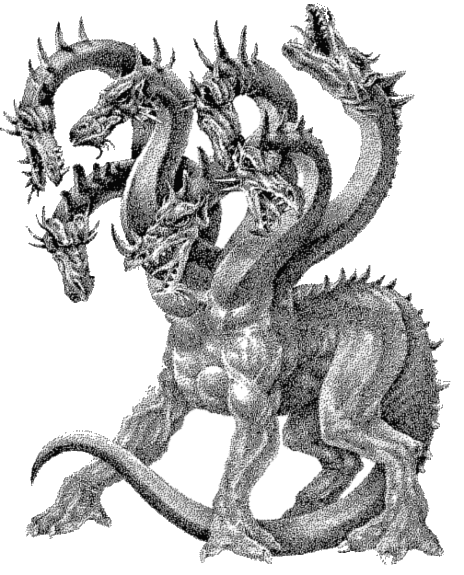 medusa
hydra
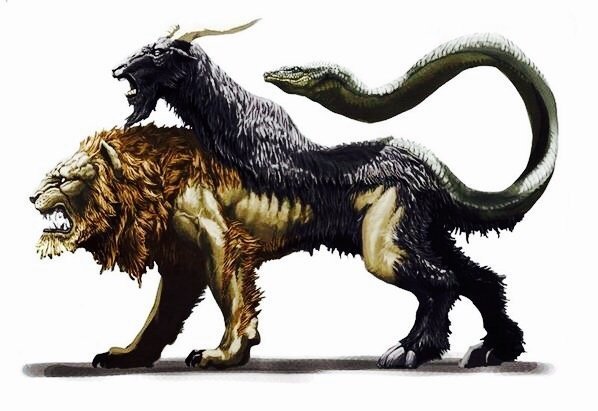 Chimera is a fire breathing lion, with a goat on her back and a tail of a dragon. She was shot by Belleprophon  and Pegasus who could fly.
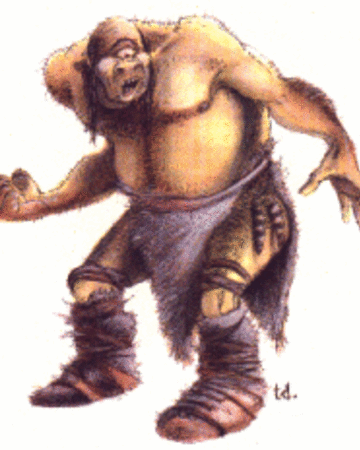 These giant one eyed creatures, they lived on an island, eating sheep and farming them. Polyphemus was killed by a hot, sharp spike in his eye.
chimera
cyclops
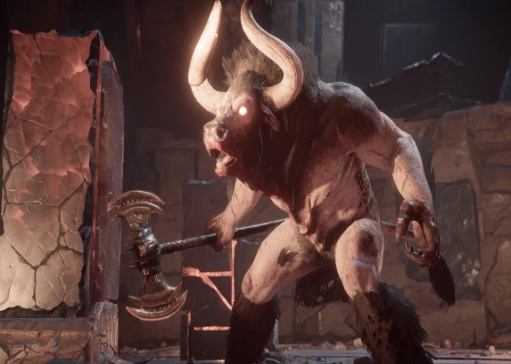 Minotaur was originally a snow white bull. He was kept by Minos in a labyrinth and would eat anyone who came in there. He was killed by Theseus with the help of Ariadne who was the daughter of King Minos
Did you know?

The amount of heads Hyrda is supposed to have is somewhere between 5 and more than 100.
Minotaur
Megan has produced a non-chronological report about some of the ancient Greek mythical creatures
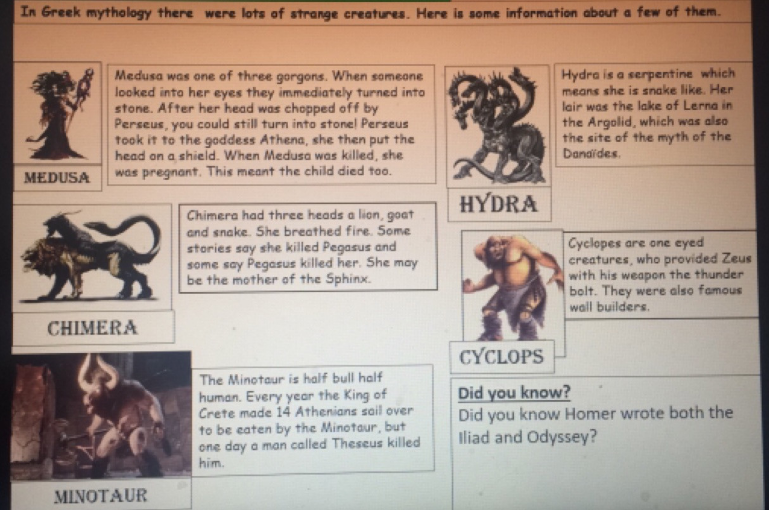 Chloe has produced a non-chronological report about some of the ancient Greek mythical creatures
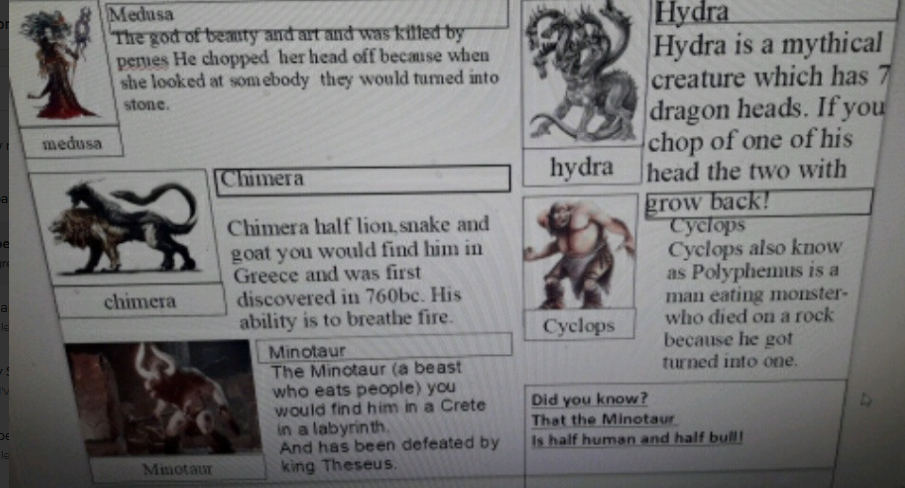 Zoe has produced a non-chronological report about some of the ancient Greek mythical creatures
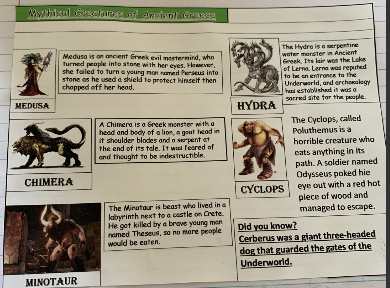 Sophie has produced a non-chronological report about some of the ancient Greek mythical creatures
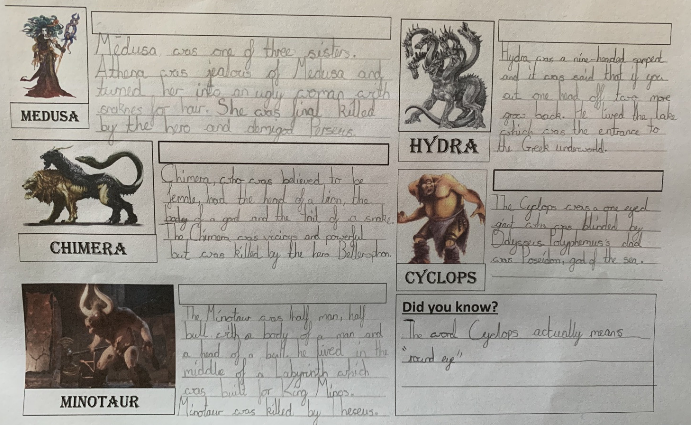 Dante has produced a non-chronological report about some of the ancient Greek mythical creatures
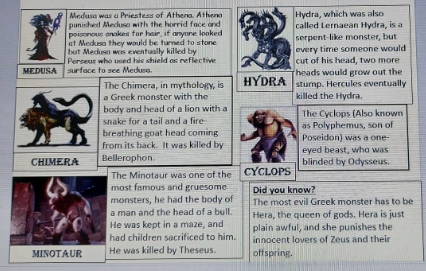 Lucy produced a non-chronological report about some of the ancient Greek mythical creatures
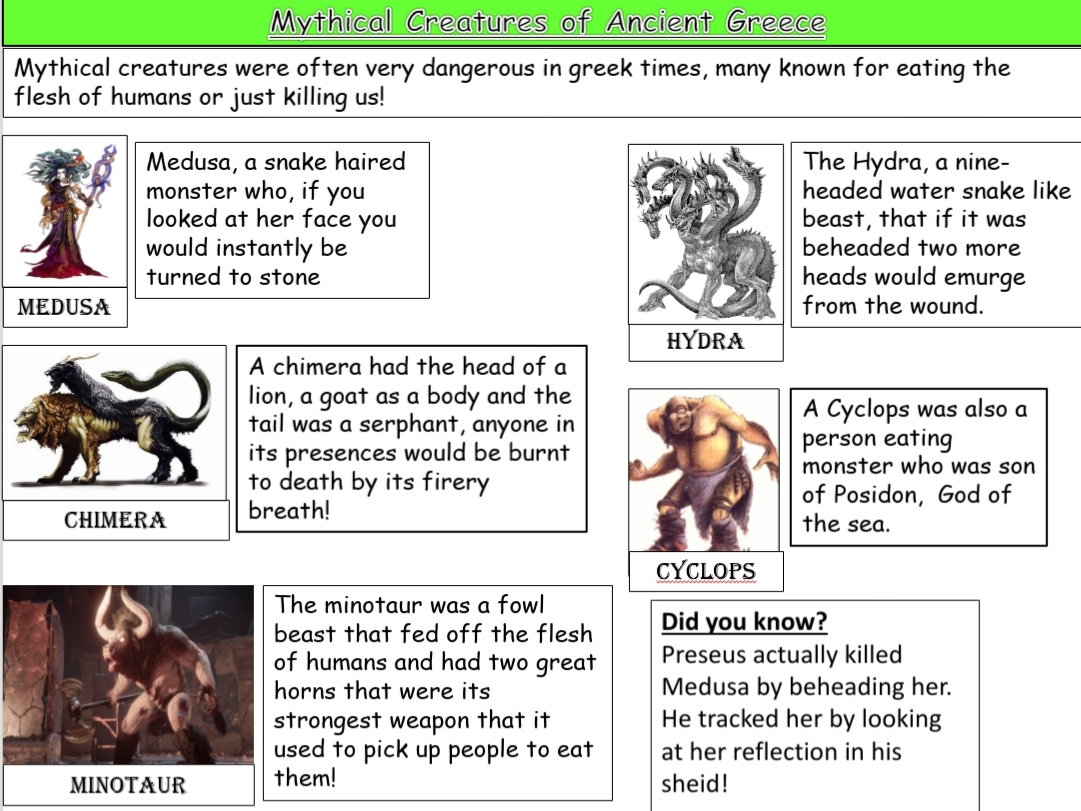 Harvey has produced a non-chronological report about some of the ancient Greek mythical creatures, including a super introduction
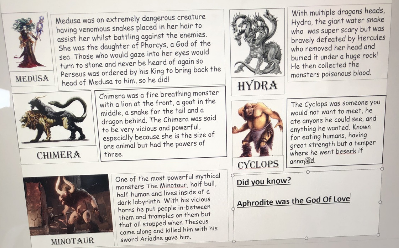 Bethany has produced a non-chronological report about some of the ancient Greek mythical creatures, including a super introduction
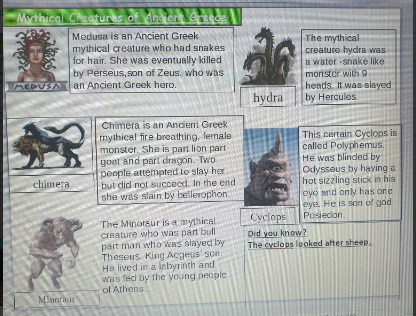 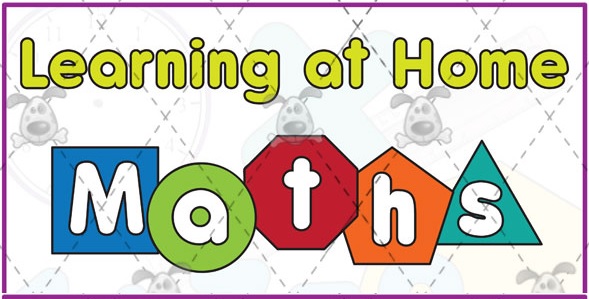 Here’s what Y5&6 have been 
focusing on at home today.
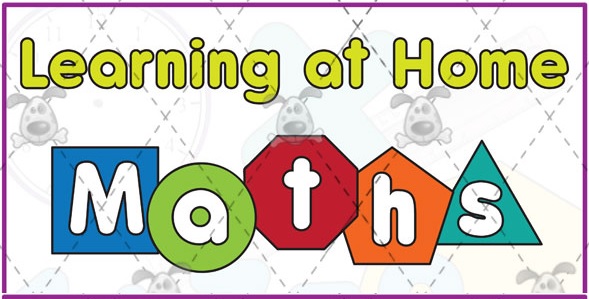 Here’s what Y5&6 have been focusing on at home today.
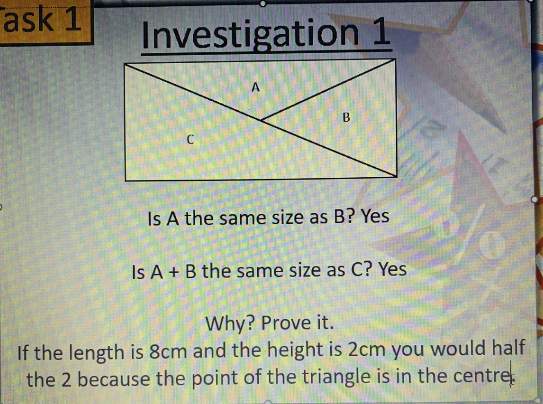 Cassie was calculating the area of these triangles, rectangles and parallelograms yesterday.
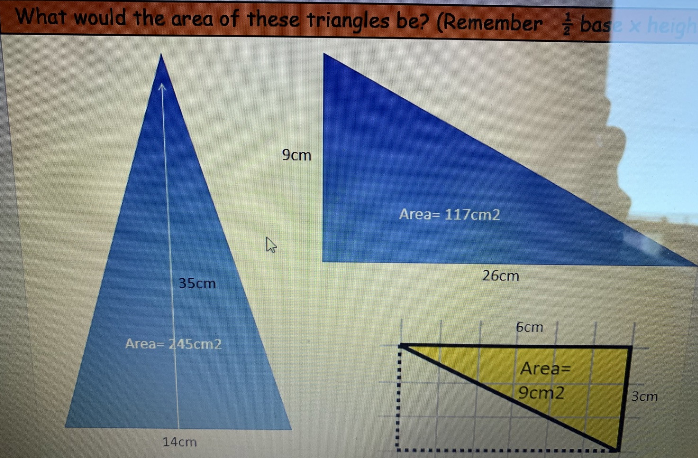 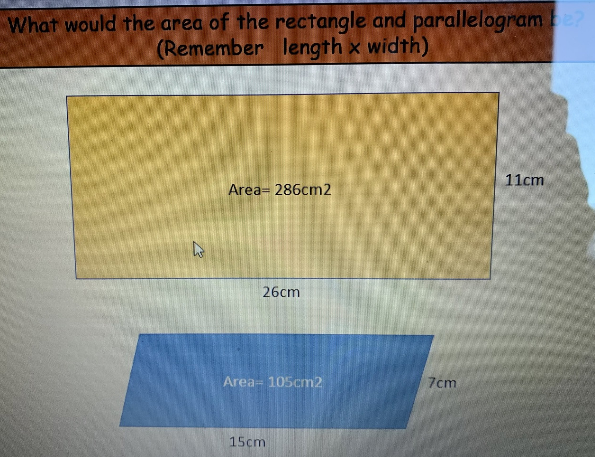 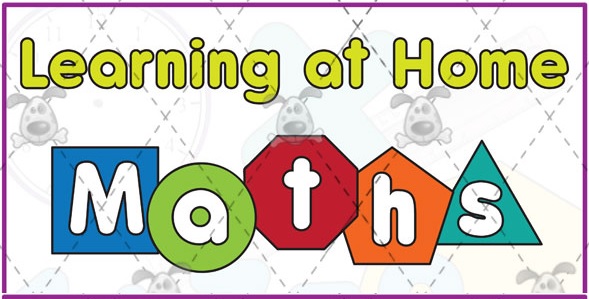 Here’s what Y5&6 have been focusing on at home today.
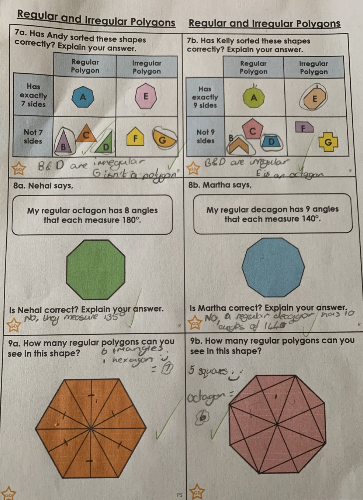 I’m catching up on my understanding of polygons in maths from yesterday………..
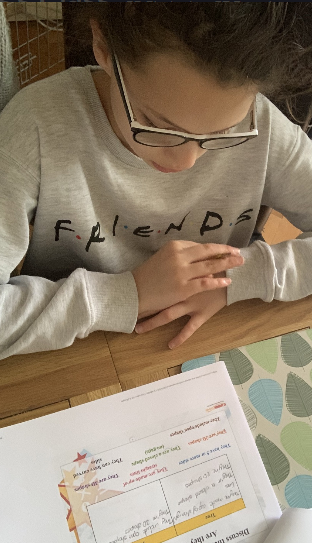 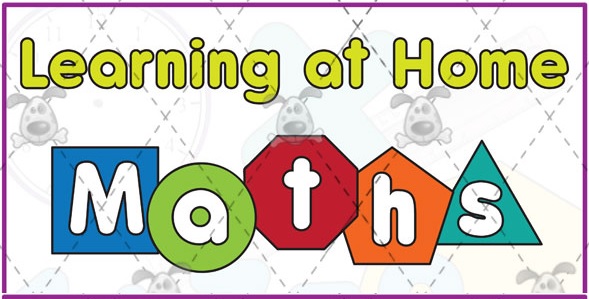 Here’s what Y5&6 have been focusing on at home today.
…….and now I’m recognising the difference between the regular and irregular shapes, and naming them too.
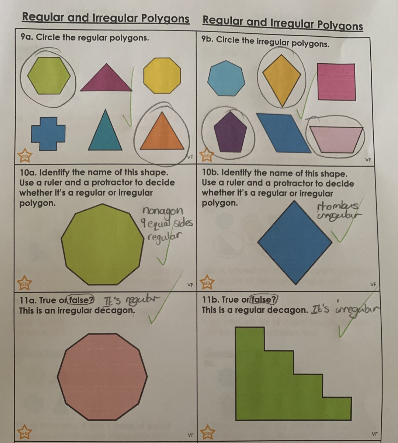 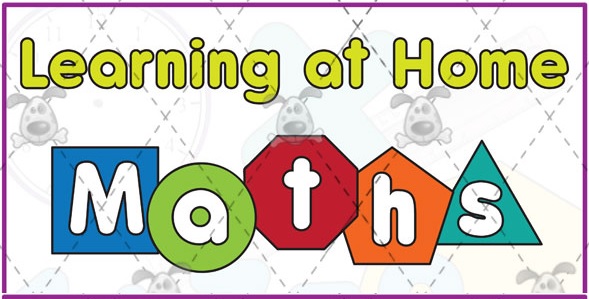 Here’s what Y5&6 have been focusing on at home today.
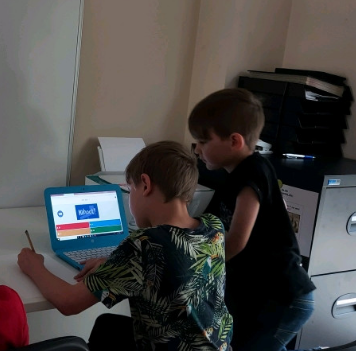 Dante has got his pencil and paper to help him with any jottings on his Kahoot maths calculation quiz.
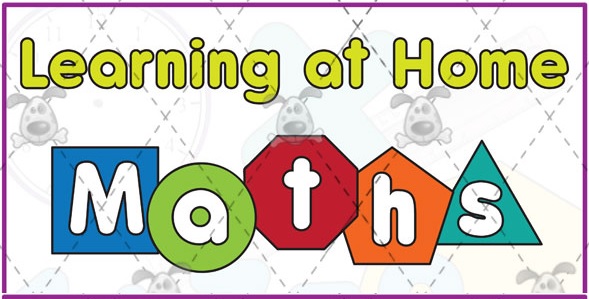 Here’s what Y5&6 have been focusing on at home today.
Katie has recognised the difference between the regular and irregular shapes, and naming them too.
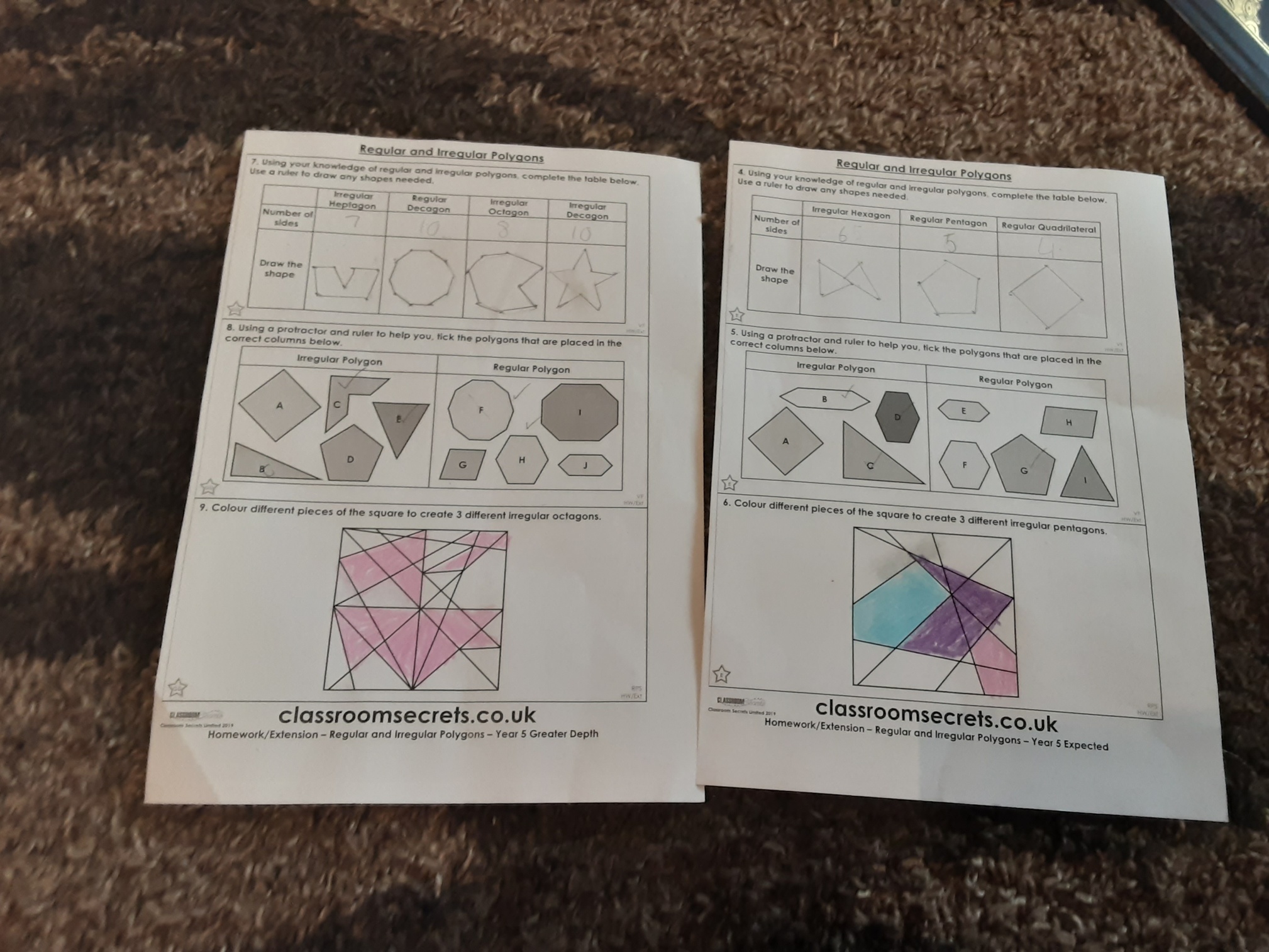 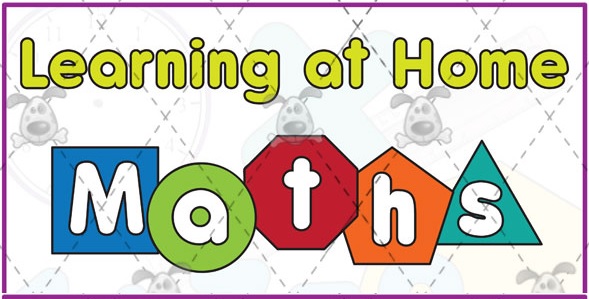 Here’s what Y5&6 have been focusing on at home today.
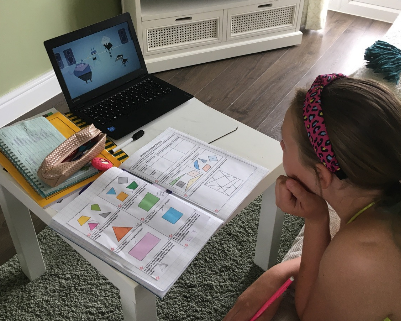 I’ve been watching the video link to learn more about regular and irregular polygons in maths
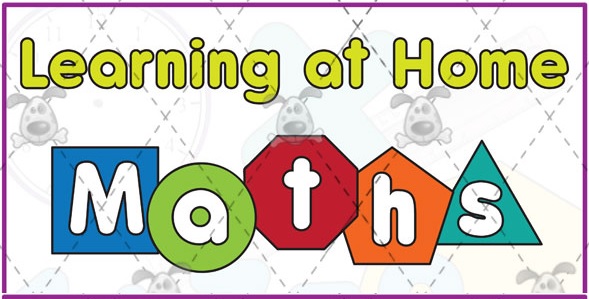 Here’s what Y5&6 have been focusing on at home today.
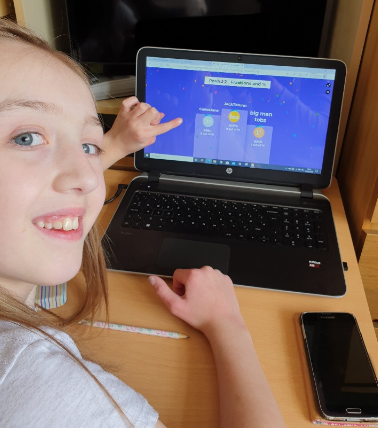 I’m delighted to have finished 2nd in Round 1 and Round 2 of the maths quiz today.
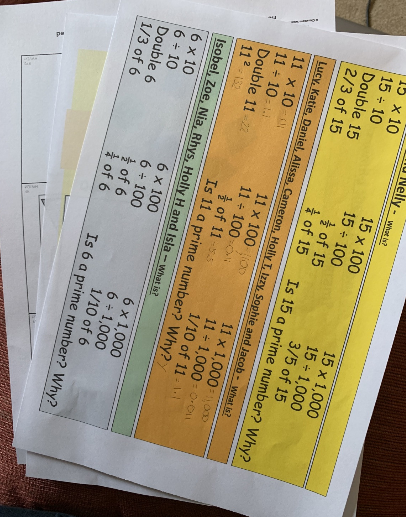 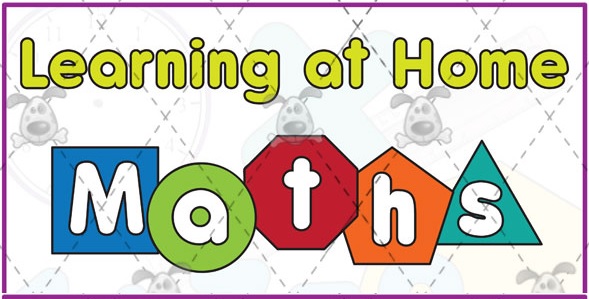 Here’s what Y5&6 have been focusing on at home today.
Sophie has been working hard in all of her maths work today.
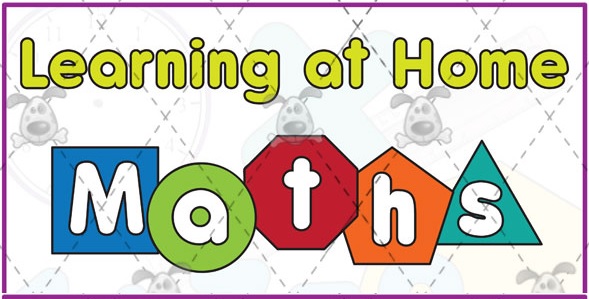 Here’s what Y5&6 have been focusing on at home today.
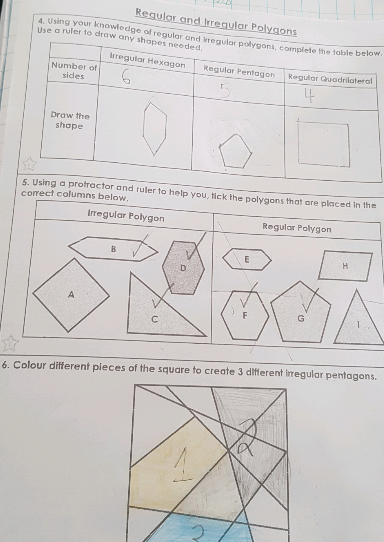 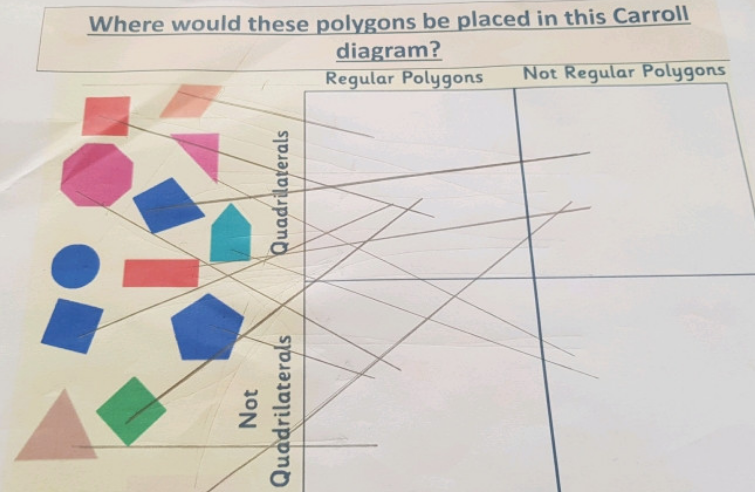 Cameron’s been learning more about regular and irregular polygons in maths
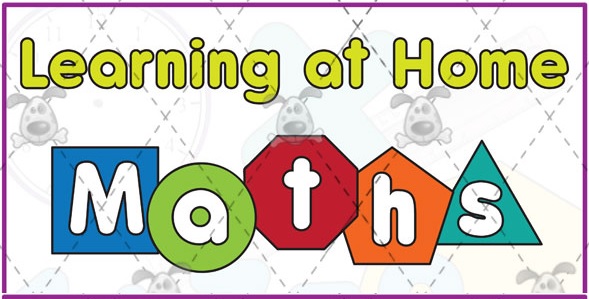 Here’s what Y5&6 have been focusing on at home today.
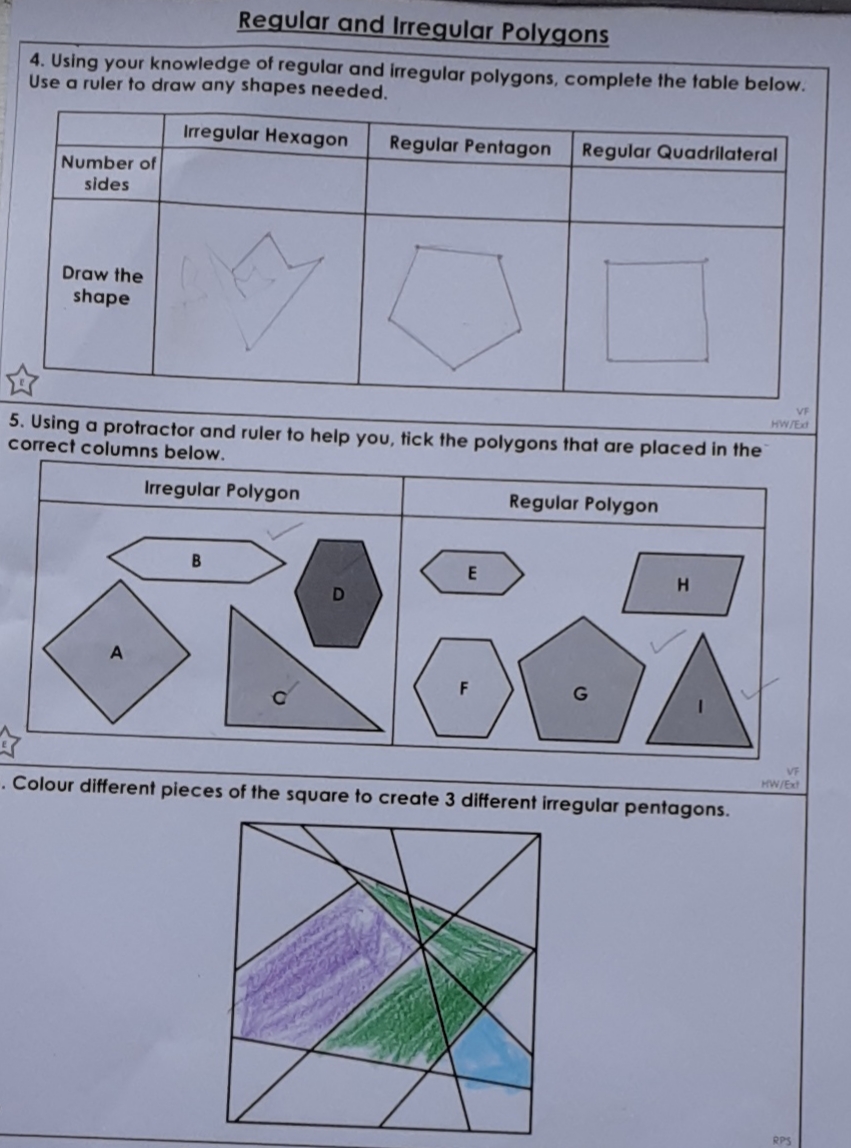 Lucy’s been learning more about regular and irregular polygons in maths
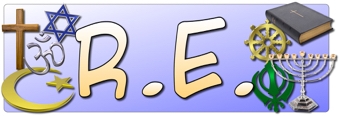 Here’s what Y5&6 have produced at home today.
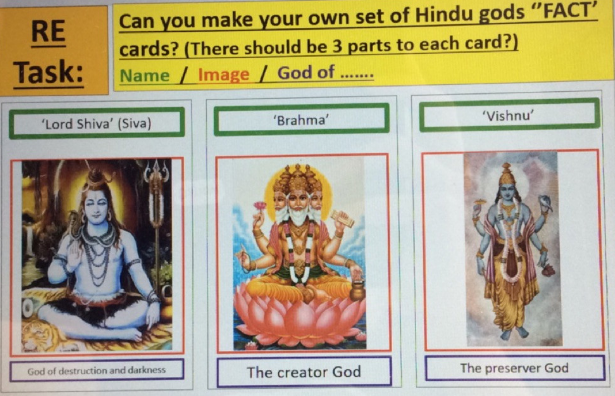 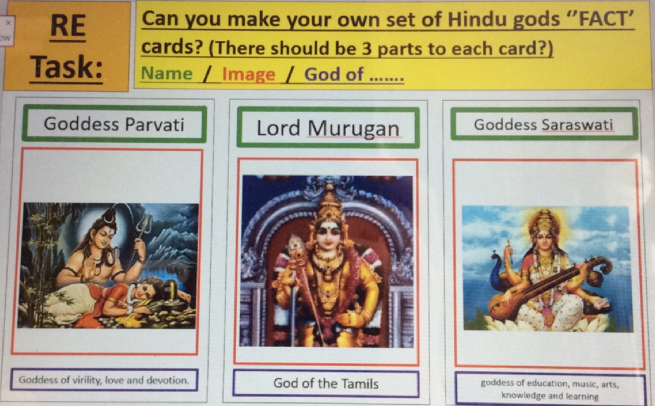 Excellent research to understand more about the Hindu Gods and Goddesses from Reuben
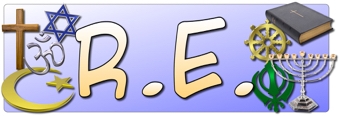 Here’s what Y5&6 have produced at home today.
Dante has been researching the Hindu Gods also.
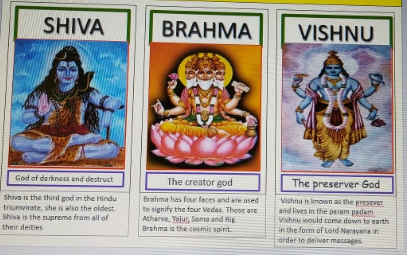 This is what I’ve also been doing at home today…
I’ve been focusing on my ‘phoenix eye’ artwork
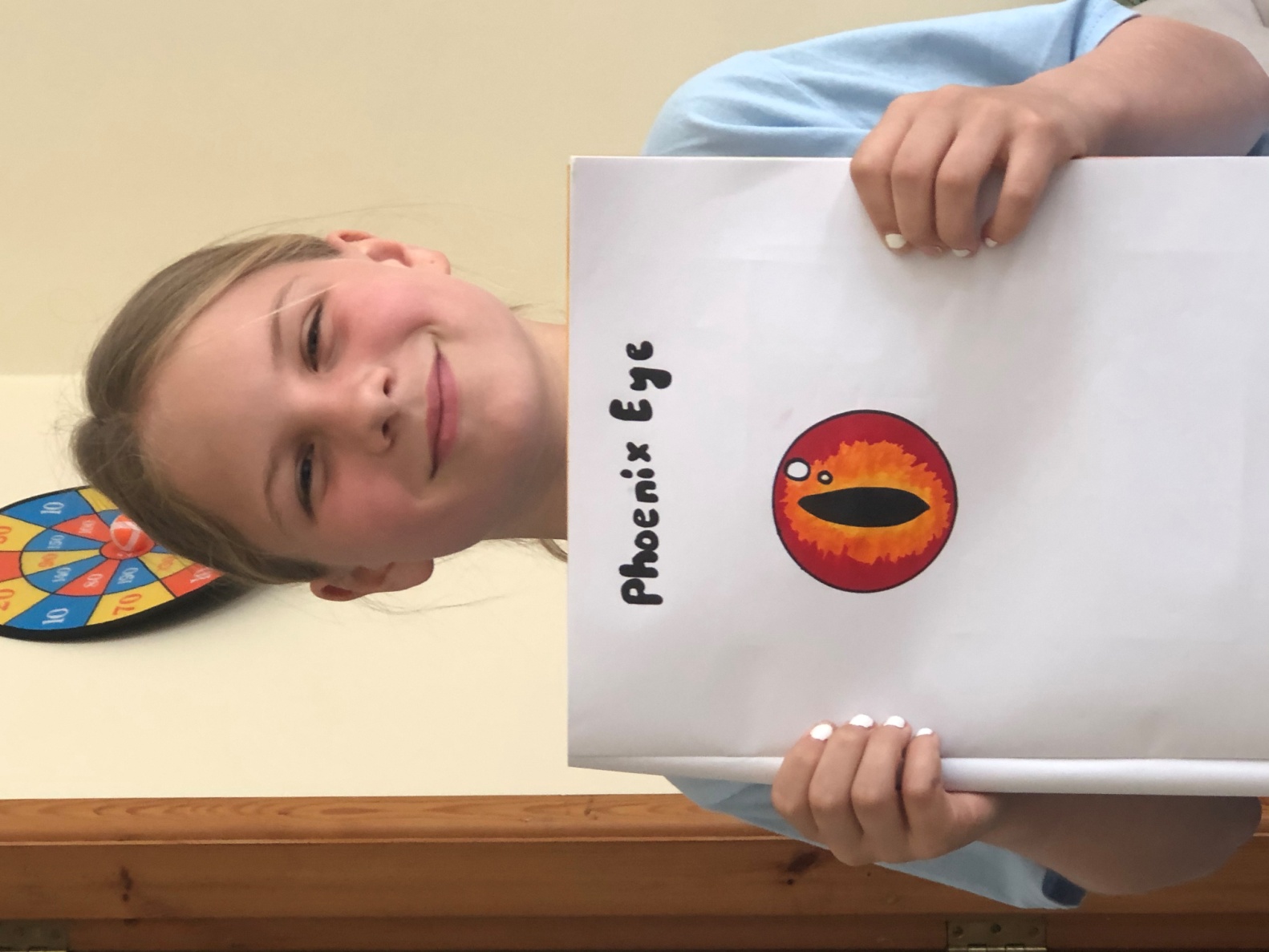 This is what I’ve also been doing at home today…
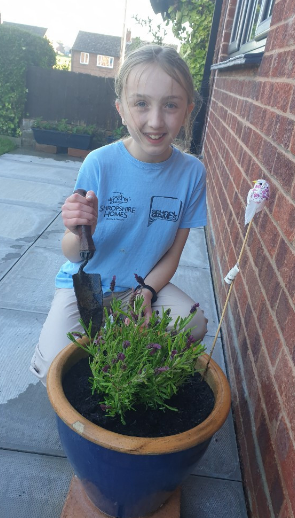 I’ve been helping my dad with the gardening
This is what I’ve also been doing at home today…
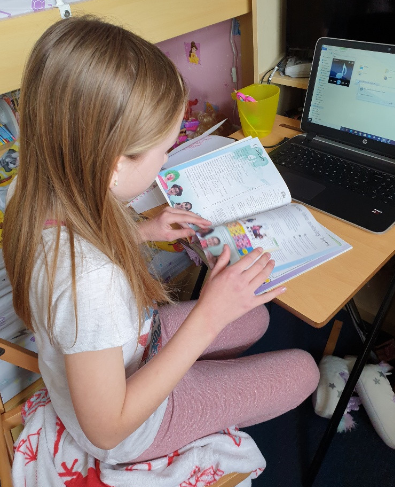 It’s reading time in my house now.
This is what I’ve also been doing at home today…
I’m going to play football now with my big brother and show off my Harry Kane skills.
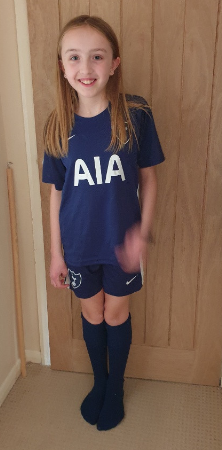 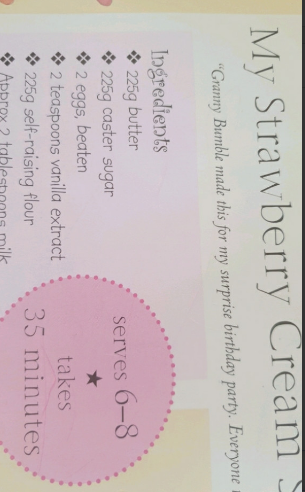 This is what I’ve also been doing at home today…
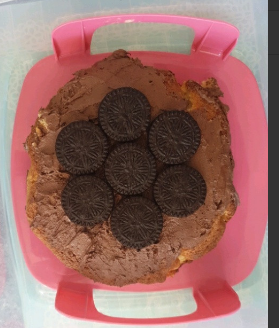 Bethany’s cake ingredients from yesterday
This is what I’ve also been doing at home today…
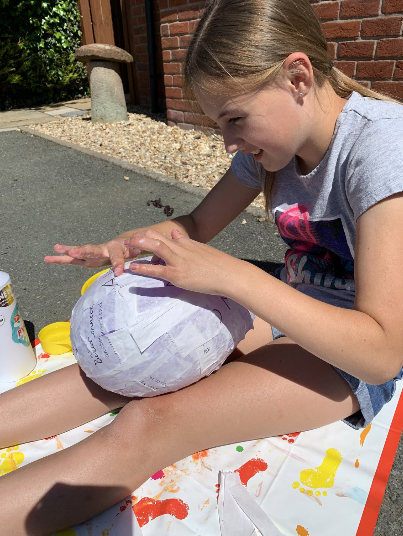 I started to make my hoplite helmet yesterday
This is what I’ve also been doing at home today…
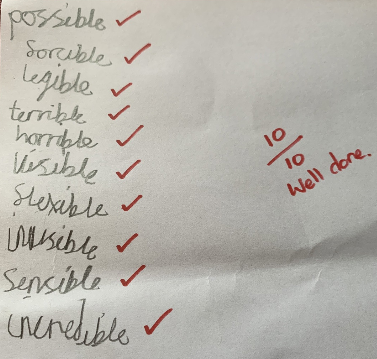 Henry scored 10/10 in his spellings.
This is what I’ve also been doing at home today…
I got my face painted for my Zoom chat earlier today.
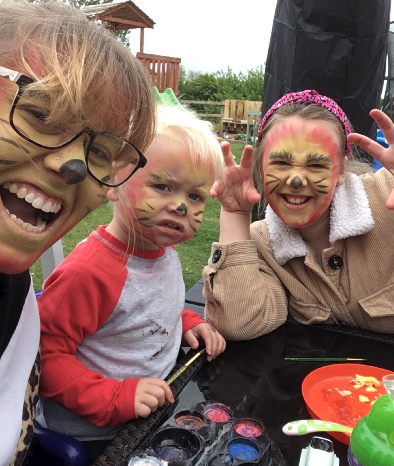 This is what I’ve also been doing at home today…
Nelly’s humpback whale
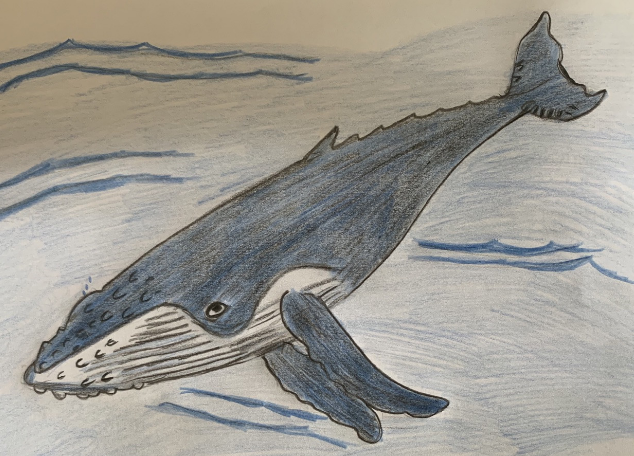 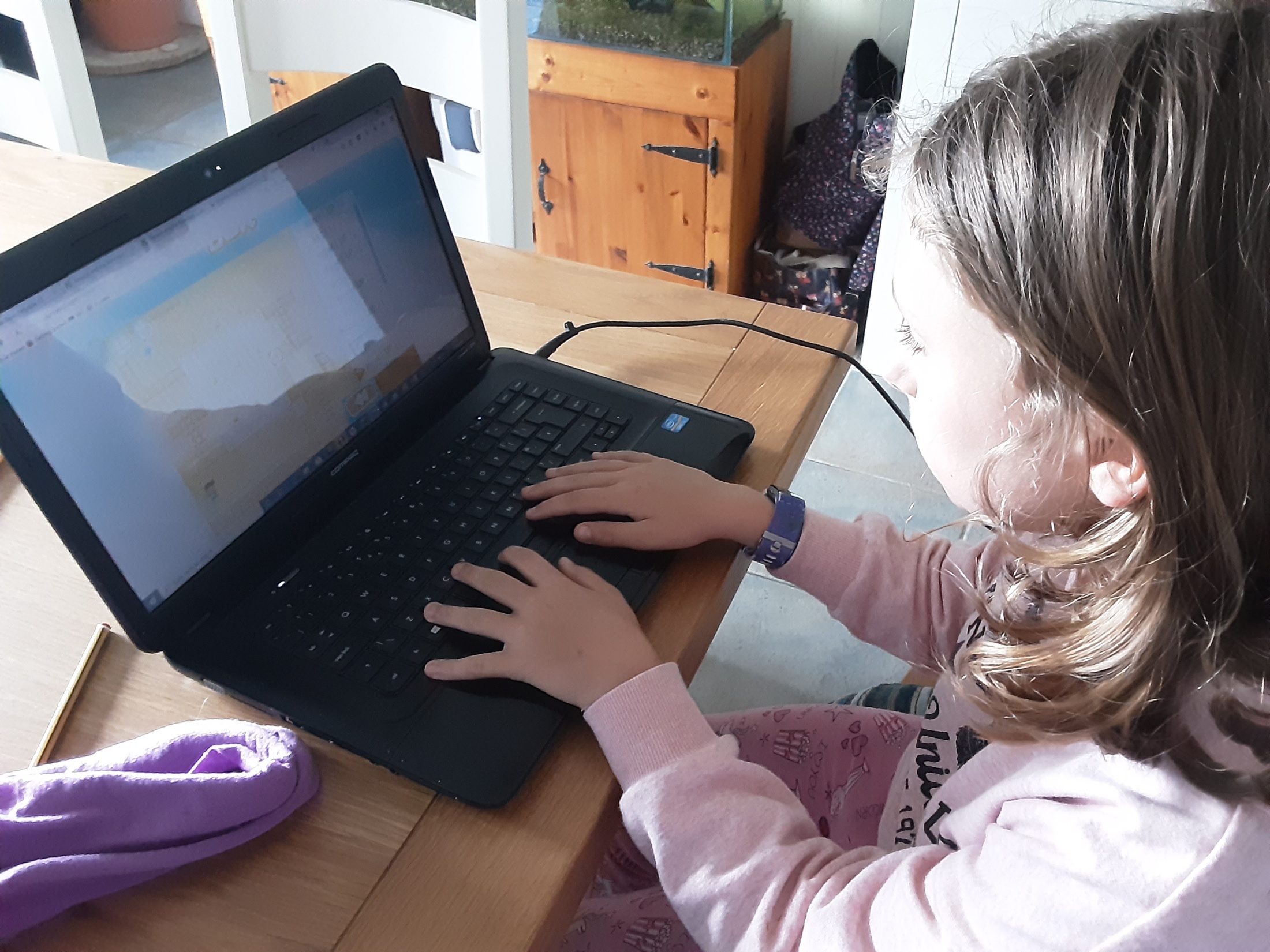 This is what I’ve also been doing at home today…
I’ve been practising my typing skills whilst working today.
And finally…….
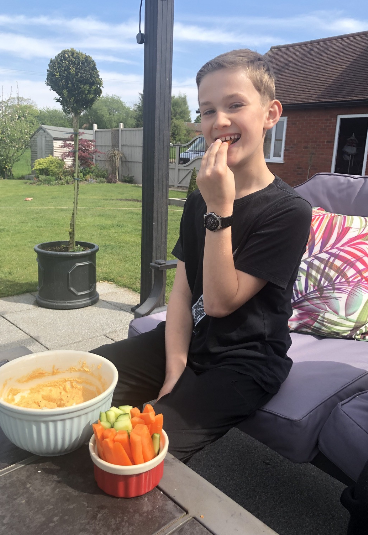 It’s my 11th birthday tomorrow and I’m missing you all. I’d love to see you on a Zoom chat if you would like to call me.
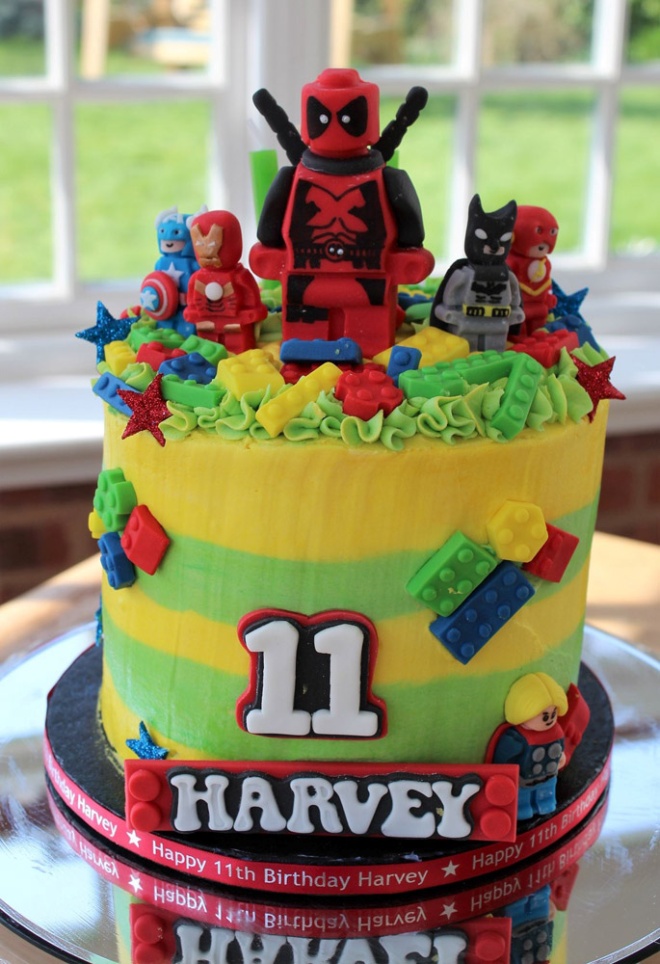